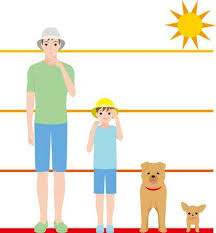 EYFS Maths
Session 3
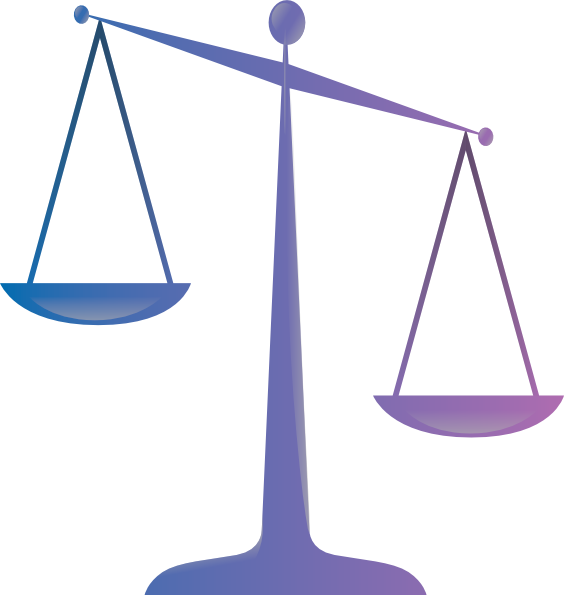 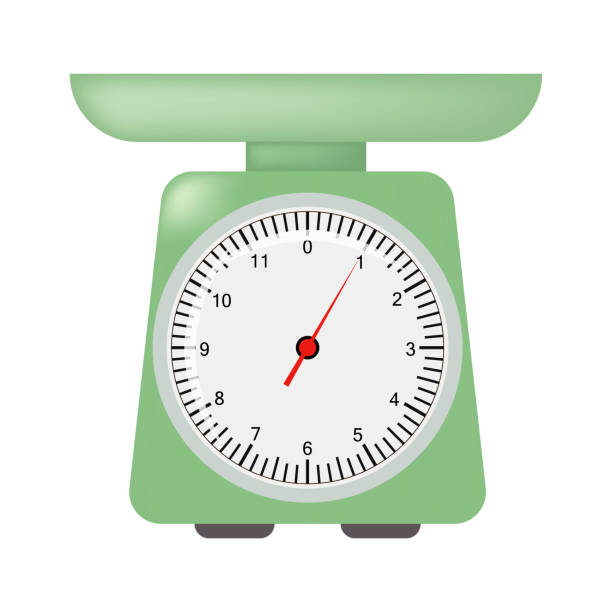 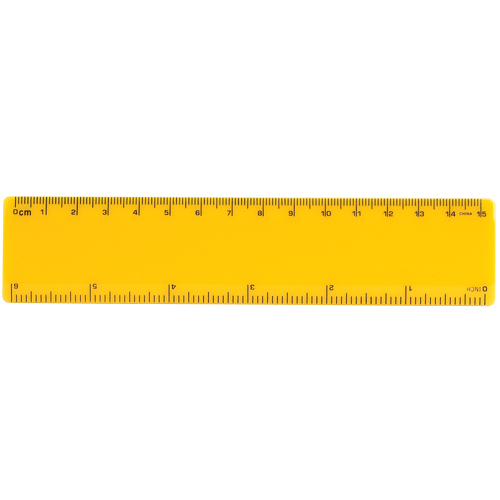 Warm UpLet’s warm up our brains ready to learn.
Sort the shapes! Which ones are 2D? Which ones are 3D?
Warm Up- Answers
Height and Length
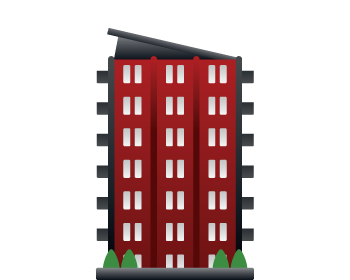 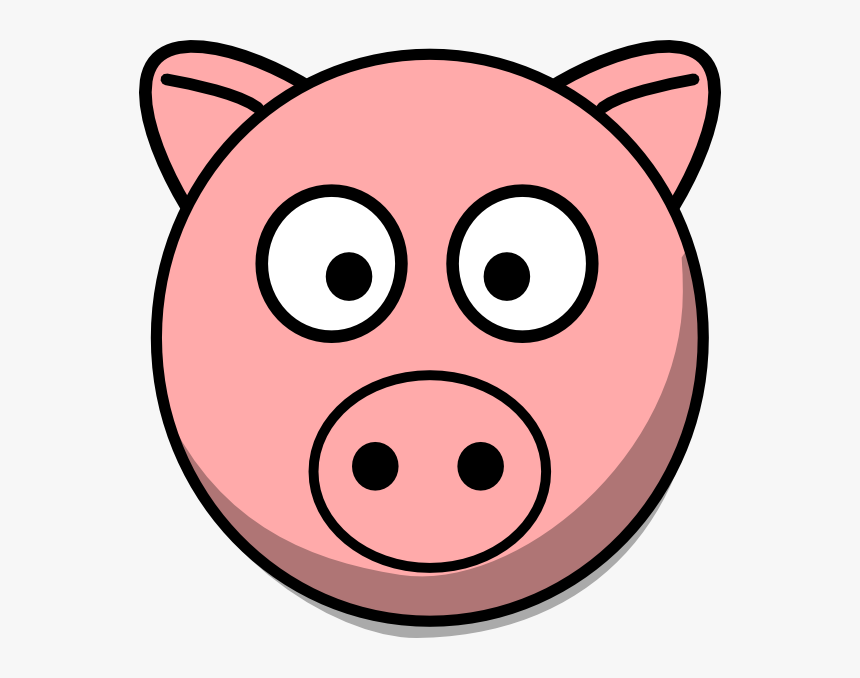 What word will I use to describe the size of the block of flats?
Tall
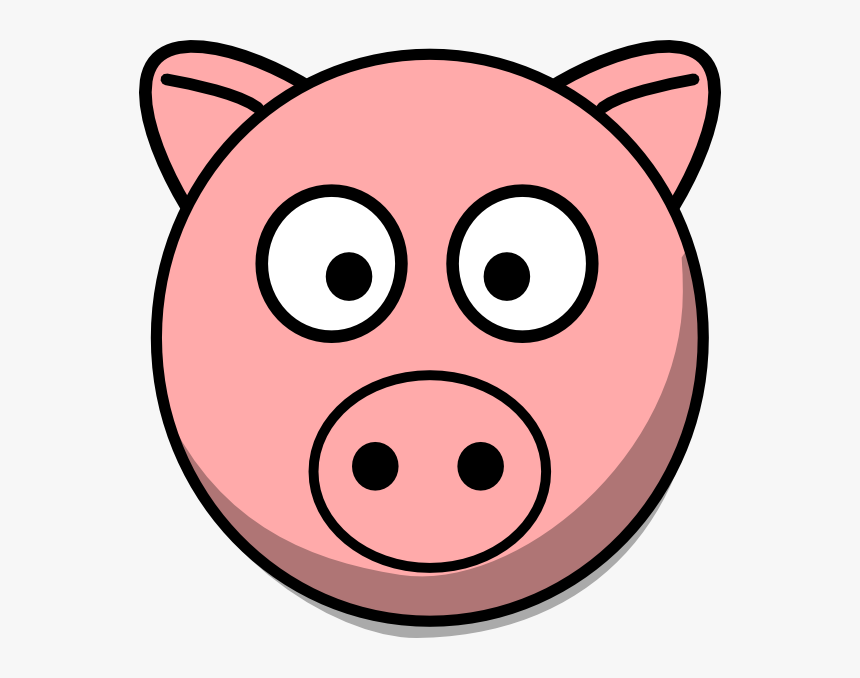 What word will I use to describe the size of the  road?
Long
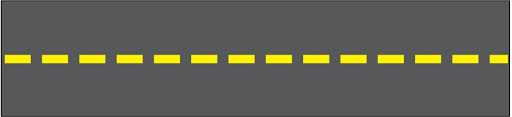 Which house is the tallest?
Which house is the shortest?
How many bricks tall are each house?
Height and Length
6 bricks
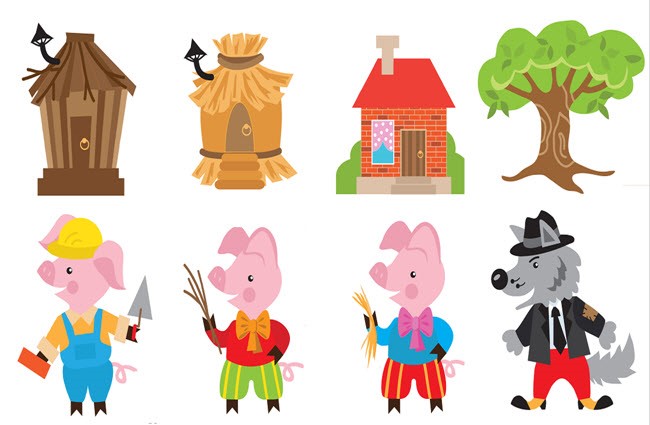 7 bricks
8 bricks
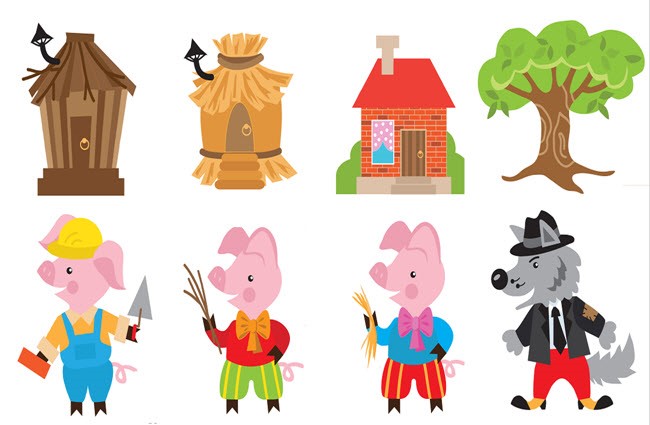 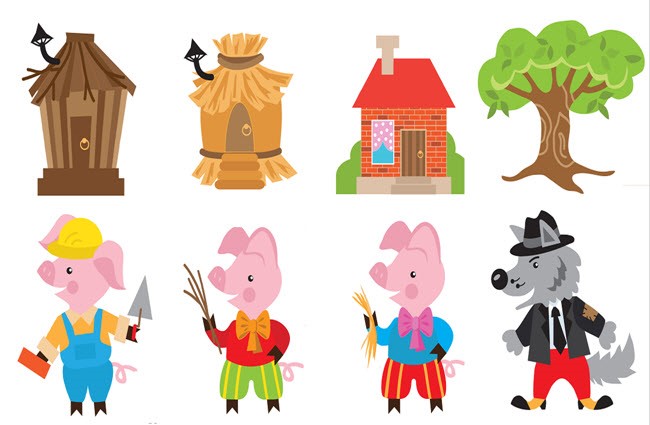 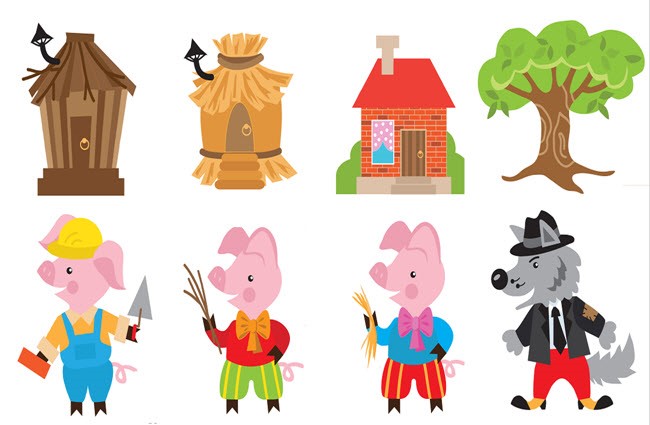 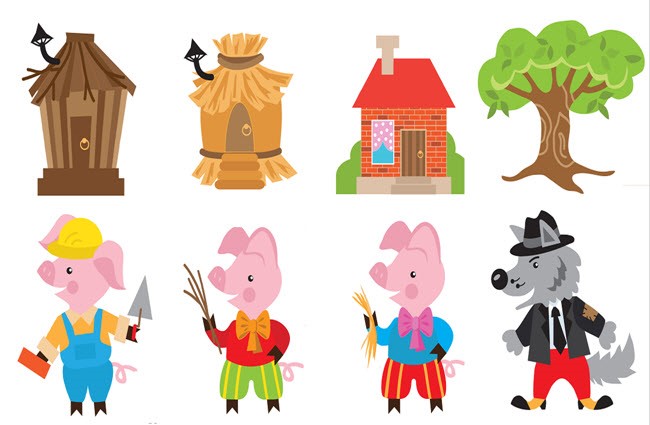 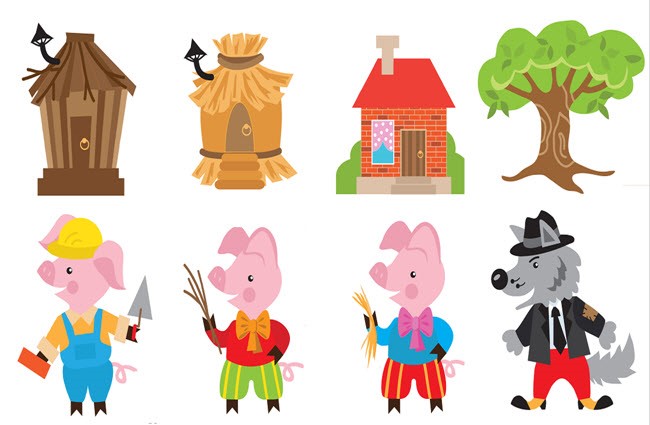 Height and Length
Which path is the shortest?
Which path is the longest?
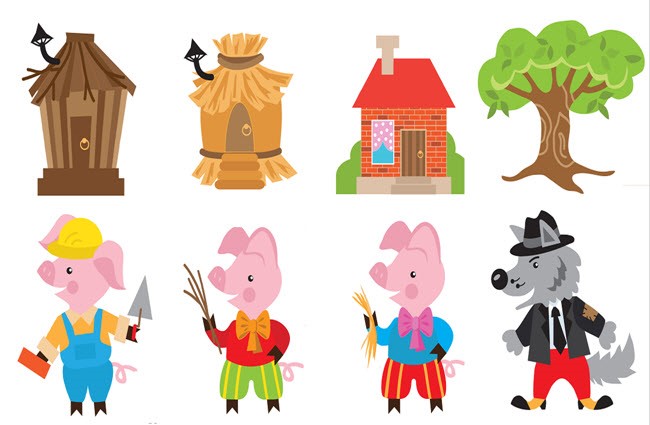 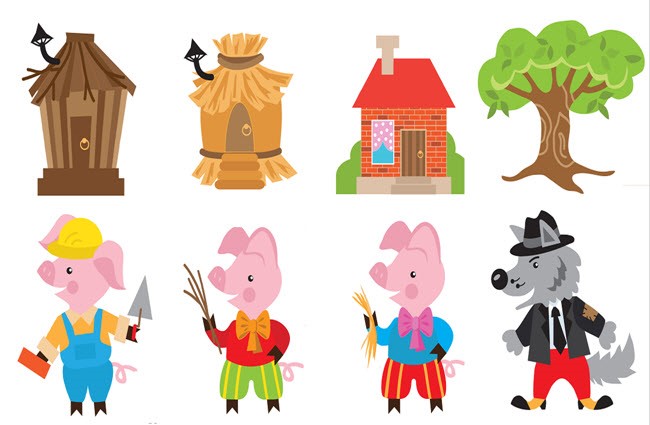 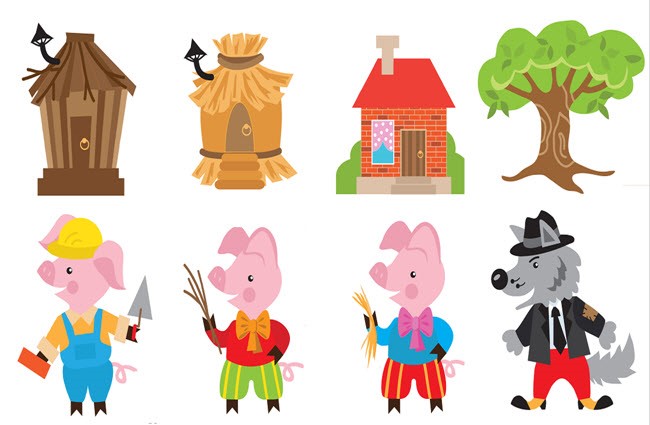 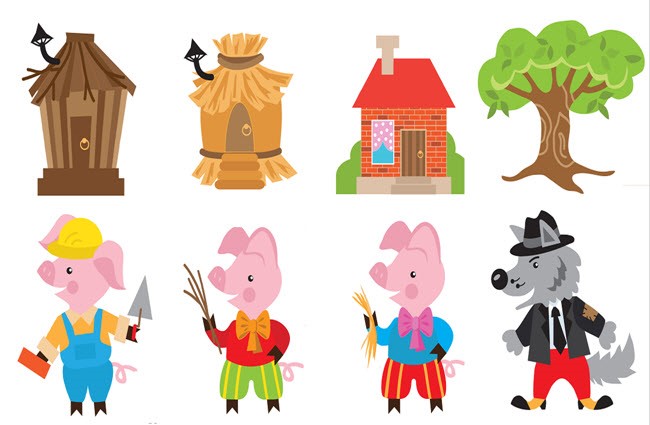 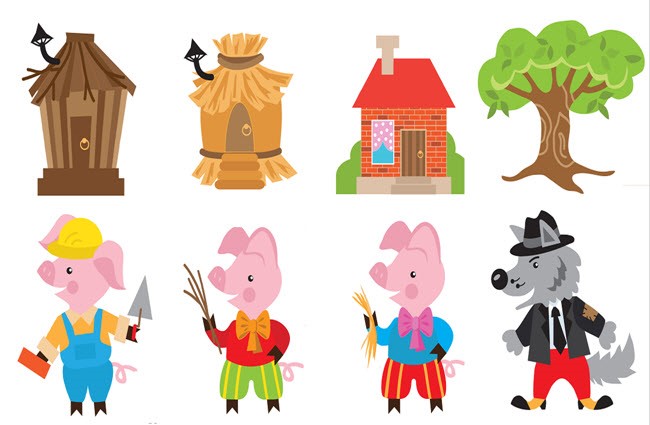 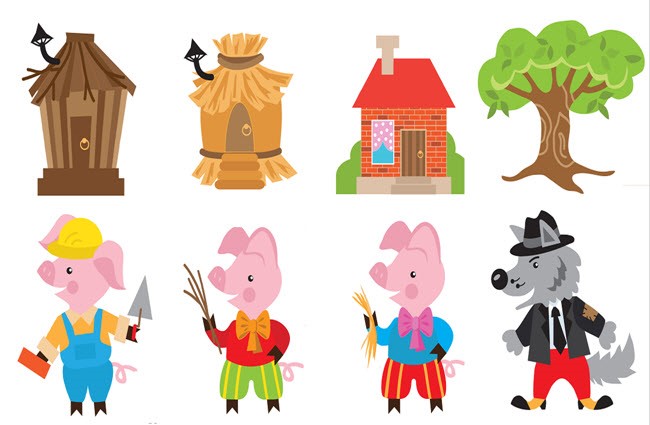 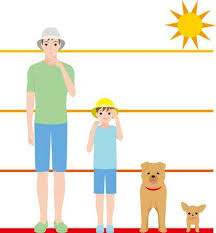 Well Done!
Now have a go at the activity sheet provided.
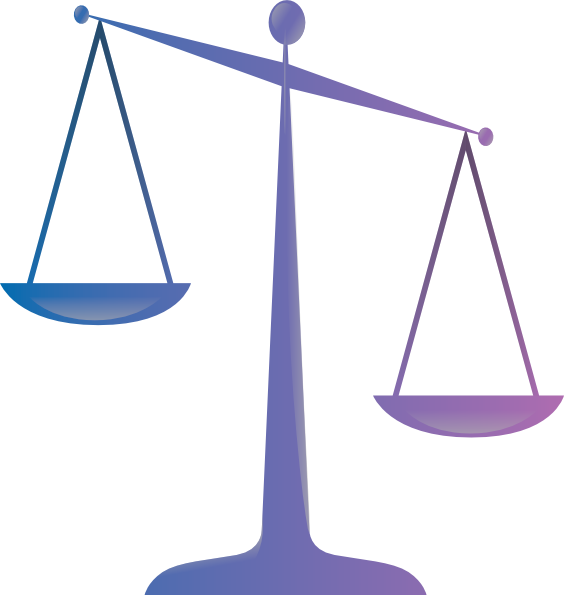 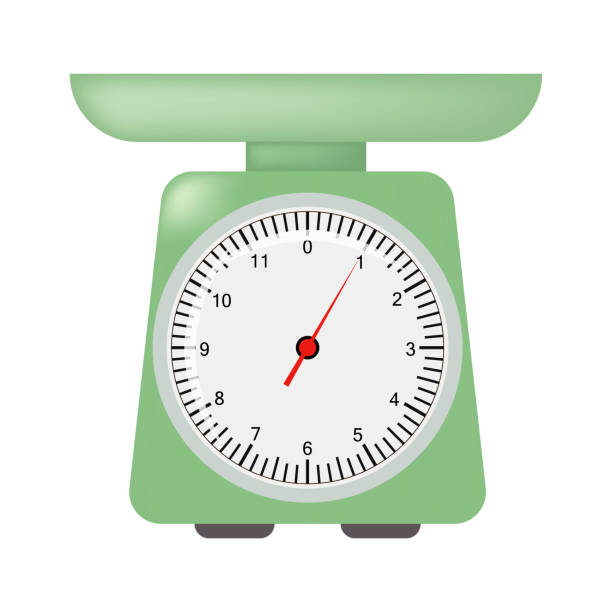 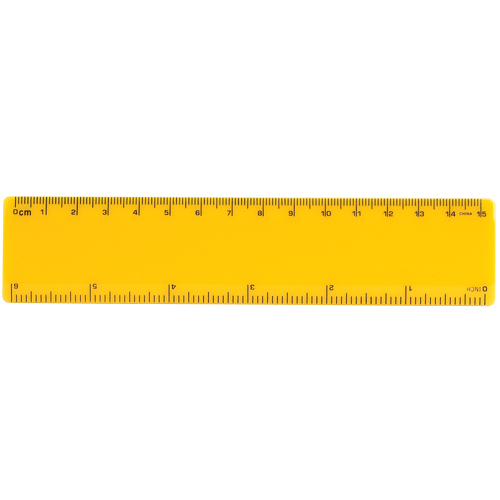